Інформаційна політика у формуванні іміджу держави
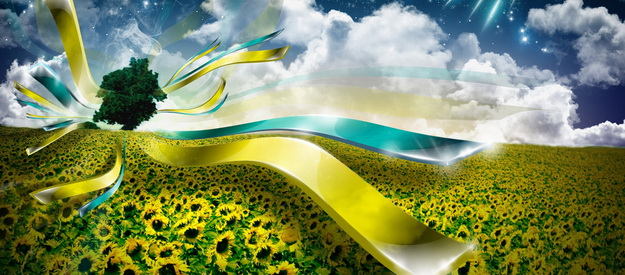 Імідж держави 
 комплекс об’єктивних взаємозалежних характеристик державної системи (економічних, географічних, національних, демографічних), що сформувалися в процесі еволюційного розвитку державності як складної багатофакторної підсистеми світового устрою, ефективність взаємодії ланок якої визначає тенденції соціально-економічних, суспільно-політичних, національно-конфесійних та інших процесів Образ держави — це база, що визначає, яку репутацію має країна у свідомості своїх громадян і світової спільноти в результаті дії або бездієвості тих або інших її суб'єктів, що взаємодіють із зовнішнім світом 

сукупність емоційних і раціональних уявлень, що базуються на зіставленні всіх ознак країни, власного досвіду та чуток, та впливають на створення певного образу держави
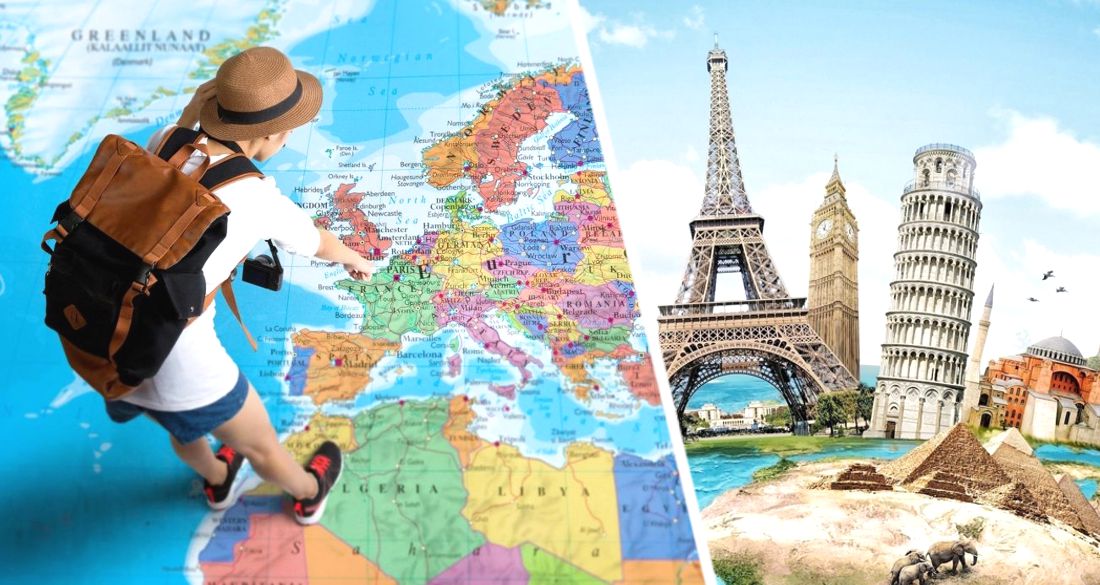 Кеннет Боулдинг: 
визначав імідж держави як поведінковий стереотип, заснований не стільки на дійсних фактах, скільки на престижі, думках, ілюзіях, на міфологічному уявленні про минуле та на уявному відображенні майбутнього, що здатне впливати як на вчинки окремих особистостей або соціальних груп, так і на поведінку цілих націй
охарактеризував вплив національних образів на особливості зовнішньої та внутрішньої політики, яку проводить держава
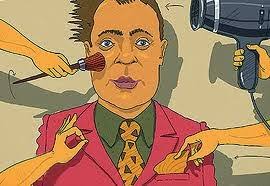 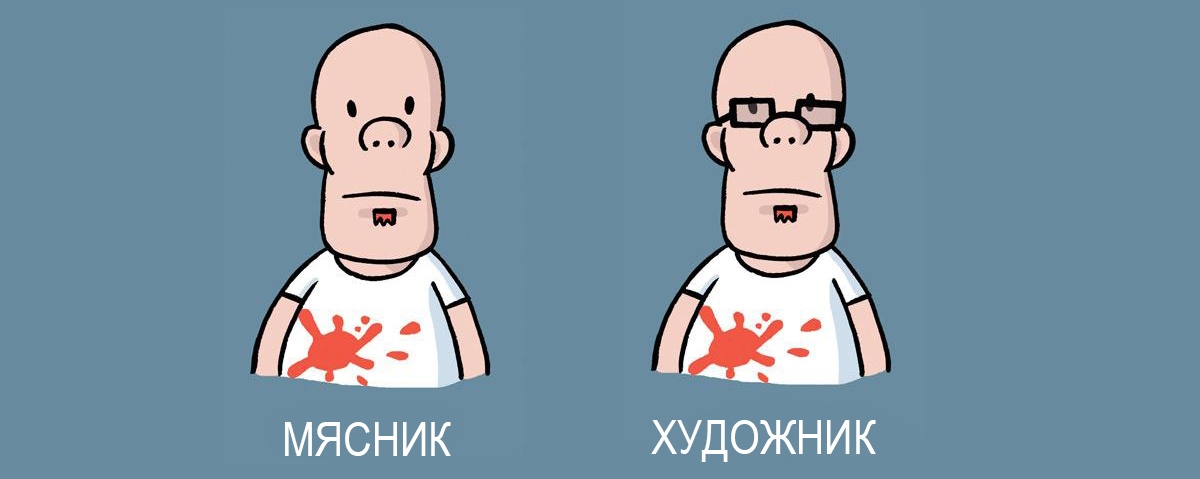 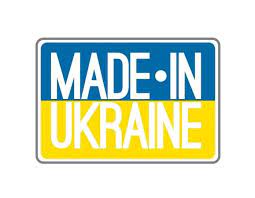 Державний брендинг є стратегією держави по формуванню комплексу переконань і уявлень щодо цієї держави, цілеспрямовано сформованого образу, покликаного чинити потужний емоційно-психологічний вплив з метою популяризації, реклами, маніпуляції тощо
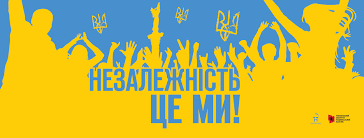 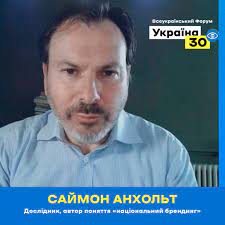 Дослідник та автор поняття «національний брендинг» Саймон Анхольт (на форумі Україна.30) запевняє, що «кореляція між кількістю грошей, які країна витрачає на промоцію свого іміджу, та реальним іміджем країни — нульова. Гроші не впливають ні на що. Понад 200 країн є у світі і всі вони якось заявляють по себе. Їм не цікаво знати про інші країни. Якщо говорити про туризм, то це, швидше, маркетинг, але загальний імідж України — це абсолютно інше. Україна має дуже слабкий імідж, і це не наша провина. Є лише один показник, який впливає на імідж: який внесок робить ваша країна у глобалізоване середовище, в якому вона живе. Тобто не як гарно конкурує, а наскільки добре співпрацює. Конкуренція — це добре для економіки, але для сучасного світу це не працює. Нині все характеризується гігантськими глобальними змінами — пандемія, міграція, тероризм, екологічні проблеми, порушення прав людини. Єдине, що хоче знати світ про інші країни, — це те, що вони співпрацюють зі своїми сусідами та міжнародною спільнотою, щоб вирішувати ці проблеми і долати виклики».
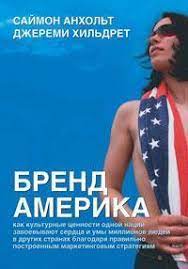 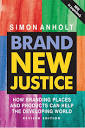 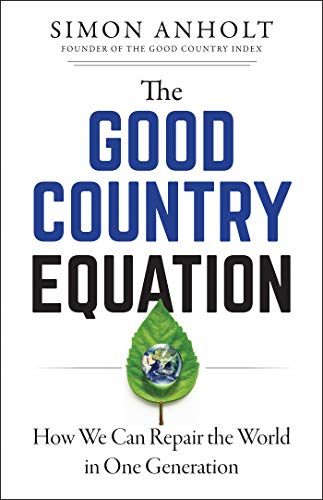 Шестикутник С.Анхольта щодо брендингу держави
Іміджування країни - невід’ємний елемент інформаційного забезпечення її зовнішньополітичної діяльності
Позитивне позиціонування в світі обов’язково передбачає використання комунікаційних каналів для кращого інформування цільових аудиторій про політичний продукт, яким в даному випадку є бренд держави. 
Зважаючи на обмежені фінансові ресурси, пошук інформаційних каналів, зацікавлених партнерів і союзників у поширенні позитивного іміджу України за її межами, сприятиме цілеспрямованій «іміджеформуючій» діяльності
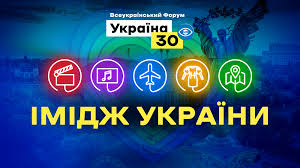 Образ держави повинен виконувати ряд комунікативних функцій: 
ідентифікація (полегшення сприйняття інформації про позитивні сторони життя країни);
 ідеалізація (режим найбільшого сприяння формуванню позитивного сприйняття держави, проектування на аудиторію характеристик, які є найбільш привабливими для конкретної соціальної групи); 
протиставлення (підготовка ґрунту для створення позитивного образу певної країни на основі образів інших країн або минулого своєї країни);
 номінативність і естетичність (виокремлення геополітичних переваг країни, демонстрація її вагомих якостей); 
конкретизація образу (його спрямованість на конкретну цільову аудиторію
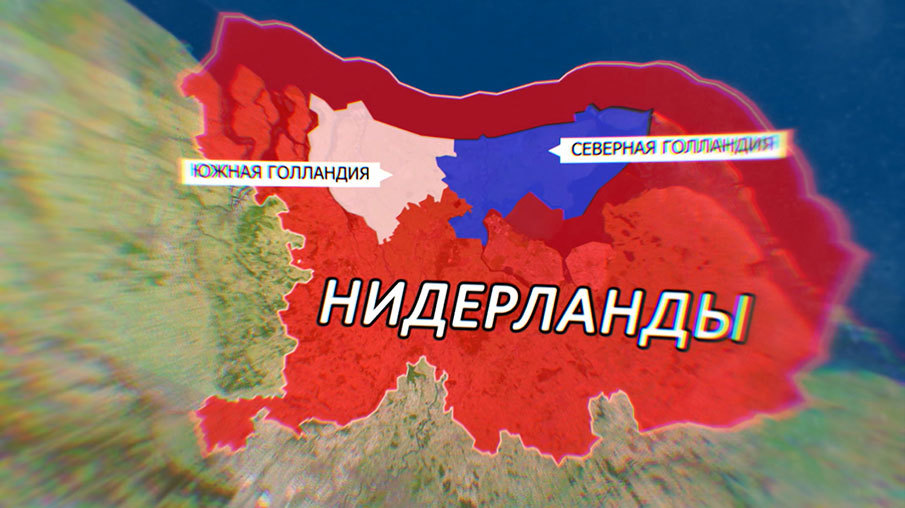 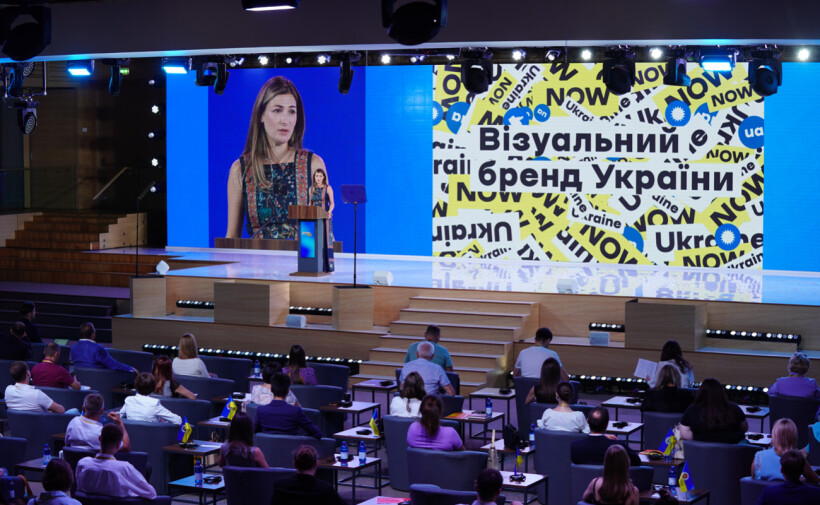 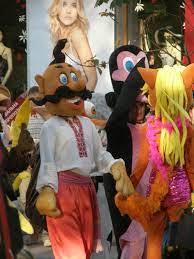 Формування позитивного іміджу має задіяти такі механізми інформаційної діяльності: 
позиціонування (створення сприятливоіго образу держави, що дозволяє її виділити серед інших);
 маніпулювання (в позитивному сенсі концентрація уваги на конкретних позитивних фактах, на їхнє цілеспрямоване виокремлення), 
міфологізація (використання політичних міфів для формування образу),
емоційний вплив (використання емоційної складової та почуттів аудиторії),
вербалізація (деталізація і акцентування інформації на конкретних аспектах, мовленнєва підготовка інформації для сприйняття аудиторією).
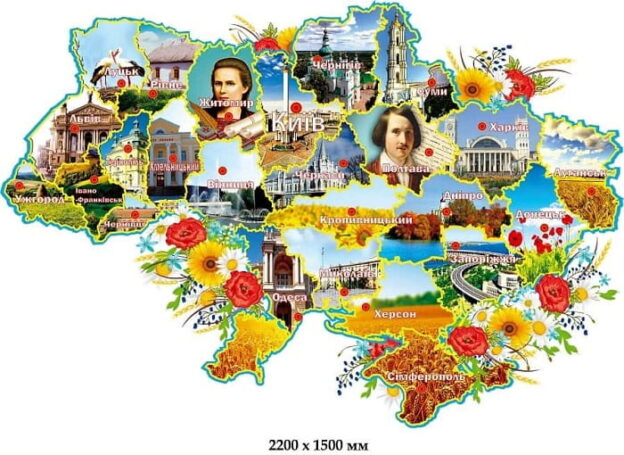 Імідж є досить складним конструктом. Дещо спрощено можна виокремити такі чинники його формування
внутрішні
зовнішні 
 технологічні
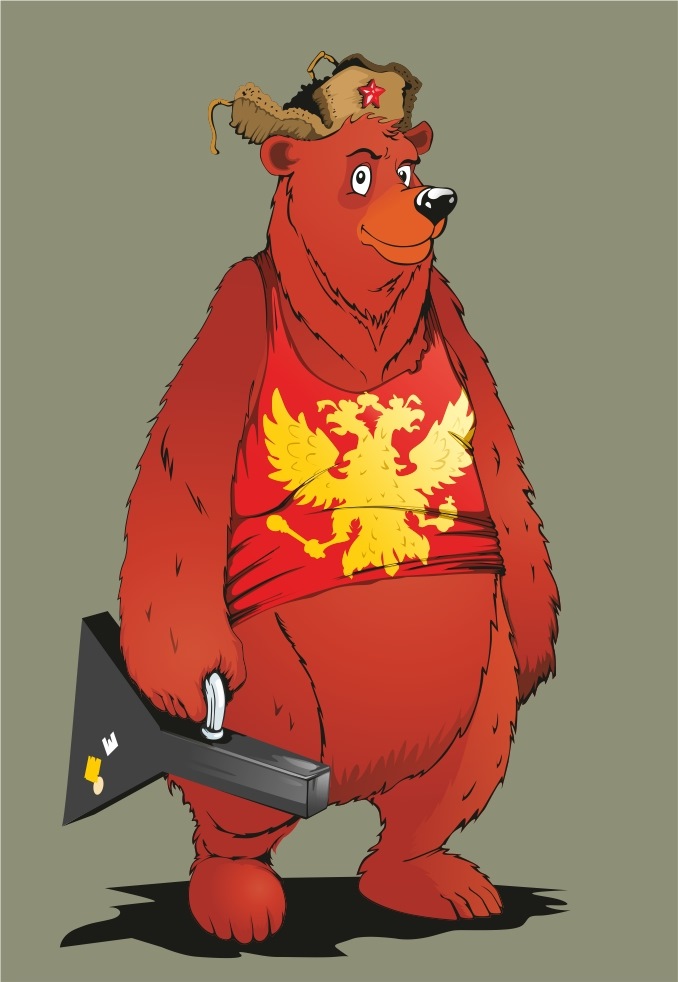 Внутрішні чинники: 
добробут населення
дотримання конституційних прав кожного громадянина
 рівень корупції
рівень злочинності
 рівень тіньового сектора економіки
 соціальне самопочуття 
сприйняття своєї держави громадянами: гордість за країну, бажання в ній жити, захищати, планування свого майбутнього з країною, розповсюдження позитивної інформації про свою державу
природноресурсний потенціал
 національна та культурна спадщина
постійні геополітичні фактори — географічне положення, площа території, довжина кордонів держави, вихід до морів
 історичні події, що вплинули на розвиток  держави
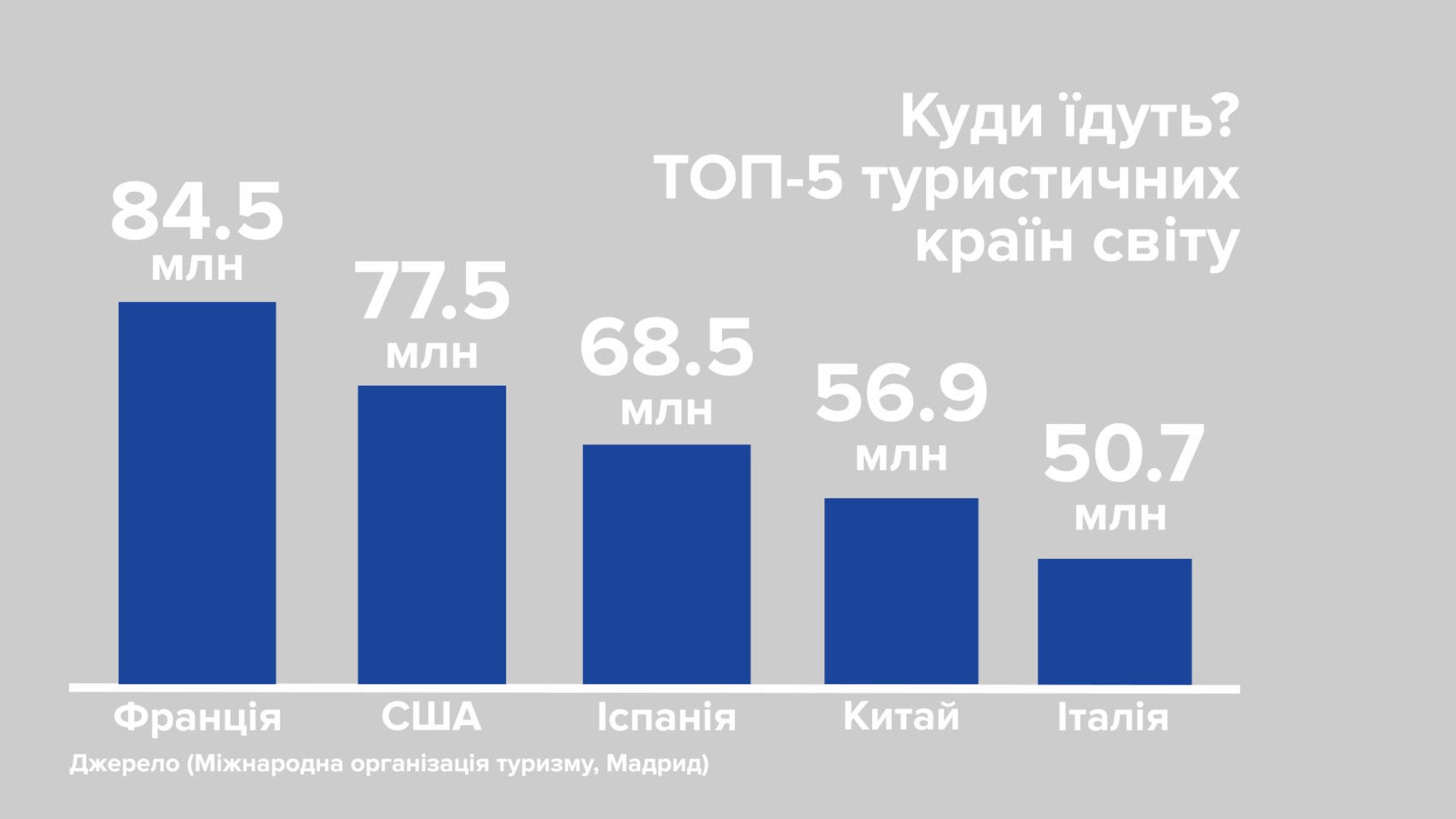 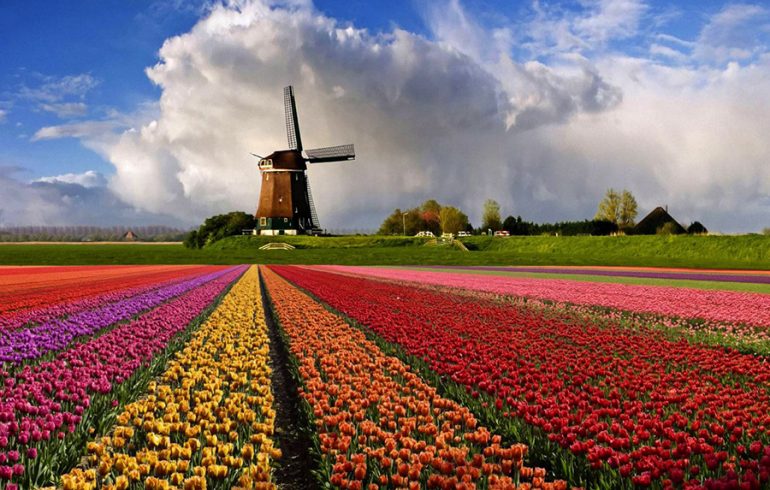 Зовнішні чинники: 
зовнішня політика
 національні інтереси та пріоритети
 членство в міжнародних організаціях, розвиток відносин зі стратегічними партнерами тощо. 
Також на формування саме позитивного міжнародного іміджу держави впливає
 лідерство в будь-якій важливій галузі: перемога в конкурсах та спортивних змаганнях, наукові досягнення, діяльність громадських організацій тощо
наявність певних товарів і послуг
 відомі особистості (політики, актори, співаки та ін.) та їх іміджі є структурними компонентами іміджу держави 
міфи і стереотипи, які живуть у масовій свідомості жителів різних країн і масштабно поширюються закордонними засобами масової інформації
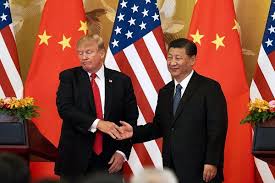 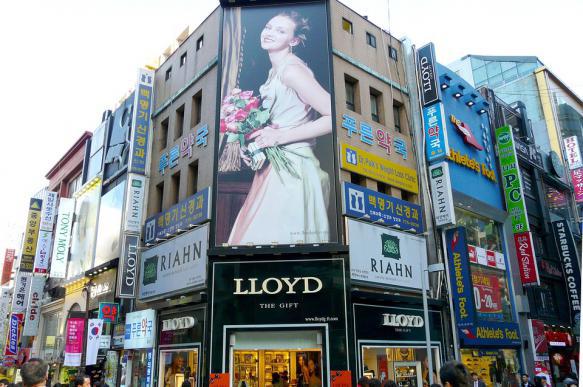 Технологічні чинники:
З одного боку, позитивне ставлення до держави ґрунтується на реальному стані речей. 
Проте!!! імідж є штучним конструктом, який має символічне наповнення, тому потребує технологічного наповнення і постійного «підживлення». 
Так, існує певна різниця між тим, як об’єктивно розвивається/не розвивається певна галузь у державі, запроваджуються інновації і тим, як це сприймається зовнішнім світом і громадянами.
 Тож важливим фактором є висвітлення певних подій ЗМІ, які можуть надати позитивне забарвлення досягненням і не розповсюджувати інформацію про внутрішні проблеми. Проте, за умов бурхливого розвитку сучасних засобів комунікації, приховати дані про певні події і проблеми, які є у суспільстві, стає дедалі складніше
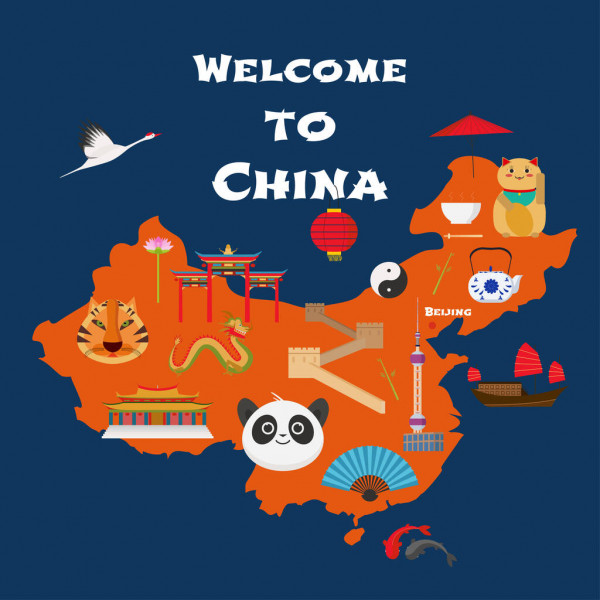 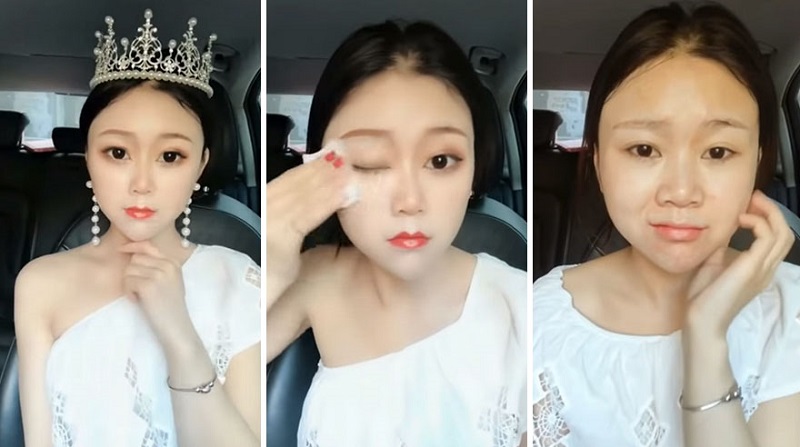 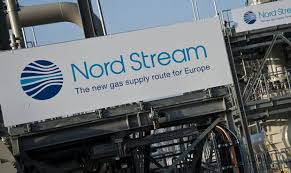 Імідж держави формується на рівнях: 
 дії органів влади
 міжнародні економічні стосунки на рівні компаній і бізнес- асоціацій
поведінка громадян за кордоном

Який з цих рівнів є найважливішим, що є «драйверами» поліпшення іміджу ?..
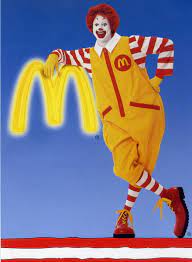 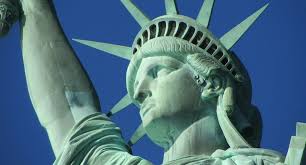 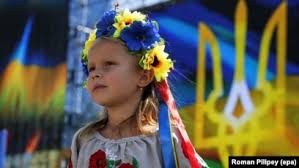 Промо-ролик Естонія https://medium.com/@DREAMBRAND/%D0%B1%D1%80%D0%B5%D0%BD%D0%B4%D0%B8%D0%BD%D0%B3-%D1%81%D1%82%D1%80%D0%B0%D0%BD-a6cc337af057

Промо-ролик Китай https://www.youtube.com/watch?v=Jv-n3bF4twI
Промо-ролик Турція https://www.youtube.com/watch?v=gznFGn47F2M
промо-ролик Україна https://shotam.info/prezentuvaly-reklamnyy-rolyk-pro-ukrainu-dlia-vvs-world-news-video/
Найкращі рекламні ролики країн/міст https://34travel.me/post/11ads
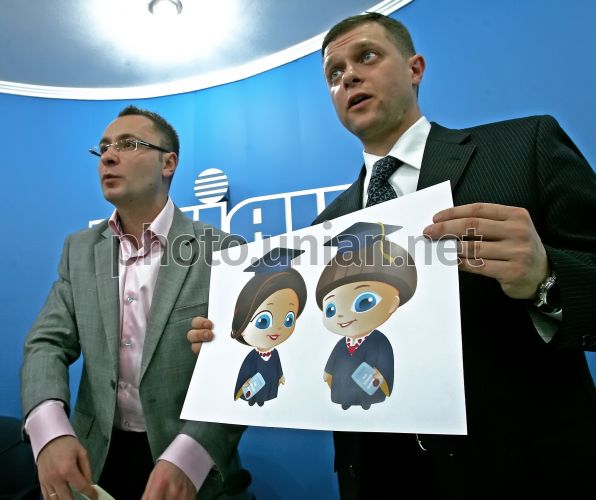 Рекламні образи України Гарнюня та Спритко (2011р.)
Для аналізу якісного наповнення іміджу України як суб’єкта вибору певної геополітичної стратегії необхідно зробити низку аналітичних досліджень, зокрема, це може бути дослідження іміджу України за допомогою SWOT-аналізу
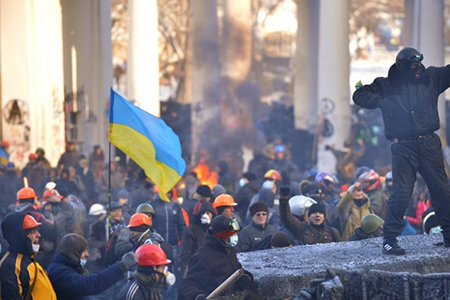 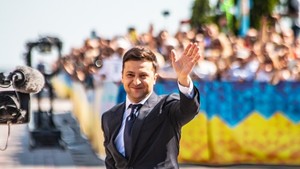 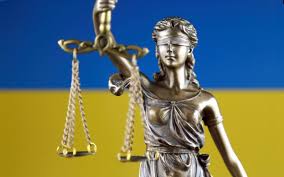 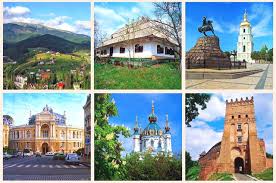 СИЛЬНІ СТОРОНИ ІМІДЖУ УКРАЇНИ:
 Україна – «держава-воїн»;
може сприйматись як рівноправний партнер в геополітичних розкладах; 
Україна – велика європейська держава,
різноманіття культурної спадщини,
величезна кількість дестинацій  (туристично привабливих місць) з цікавими пам'ятками історії, культури, релігії (найбільша кількість у Львівській обл. – 816 обєктів, АР Крим – 212, а найменша у Запорізькій обл. -16 об'єктів, Донецькій – 27, Кіровоградській – 32)
 гостинність українців,
динамічна цифровізація країни,
численність ЗМІ та незалежних, недержавних українських дослідницьків центрів ита інститутів, повідомлення і матеріали яких є одним з основних джерел інформації про Україну для зовнішнього світу,
 ….. доповніть!!!
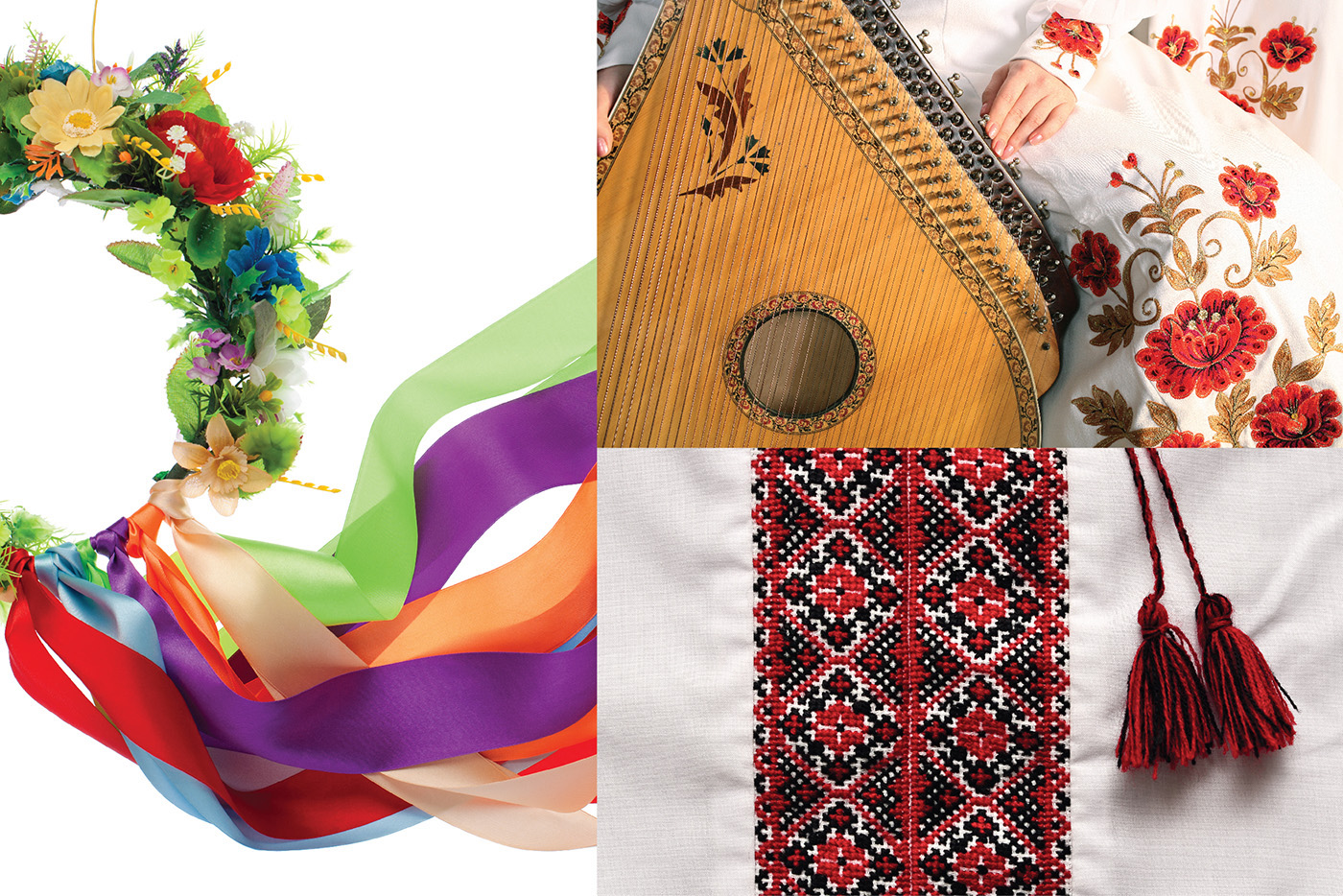 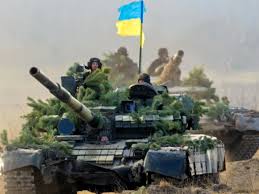 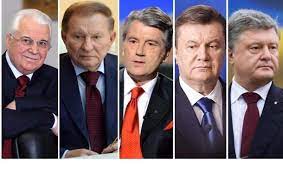 СЛАБКІ СТОРОНИ ІМІДЖУ УКРАЇНИ (на 2021 р.):
 нестабільність і непередбачуваність у політиці та економіці,
 відсутність чіткої стратегії розвитку країни,
 відсутність енергетичної незалежності, 
низький розвиток економіки,
 соціальна та юридична незахищеність населення,
 корупція,
 зношеність інфраструктури та комунікацій, 
неконсолідованість еліт,
протистояння між владою і опозицією,
незахищеність інвесторів,
перманентність кризових явищ та внутрішніх негараздів,
вкрай низький ступінь геополітичної суб'єктності 
 образ України після 2014 – «територія війни»,
… що може бути після нашої перемоги серед слабких сторін іміджу України ???
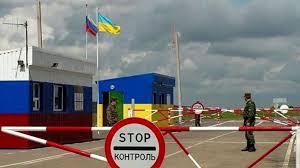 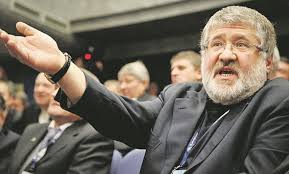 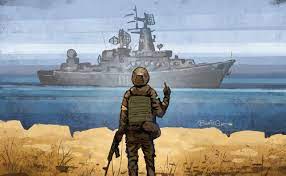 МОЖЛИВОСТІ ДЛЯ ПОЗИТИВНОГО ІМІДЖУ УКРАЇНИ:
ПЕРЕМОГА у війні з росією - повна деокупація  захоплених рф територій нашої держави і повернення Криму,
залучення світової спільноти, діаспори,
розвиток сталих партнерських стосунків з іншими державами, формування потужних геополітичних альянсів за участю України,
стійка політика євроатлантичної інтеграції України, 
…. доповніть!!!
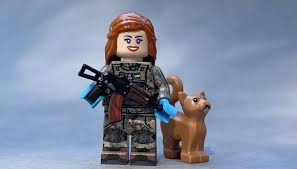 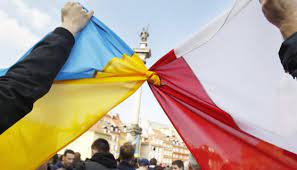 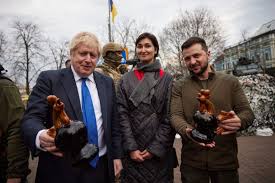 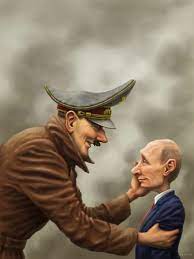 ЗАГРОЗИ ІМІДЖУ УКРАЇНИ :
війна росії проти нашої держави,
анексія Росією Криму, окупація частини Донецької та Луганської областей,
 зруйновані міста, селища та інфраструктура 
розірваність соціально-економічних, політичних, культурних відносин з мешканцями окупованих росією територій,
загострення геополітичної конкуренції на тлі російсько-української війни, світової економічної кризи та системи безпеки, 
кризові явища в ЄС та загалом в Європі
…. доповніть!!!
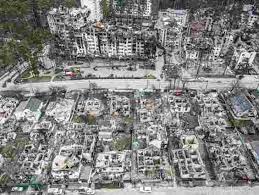 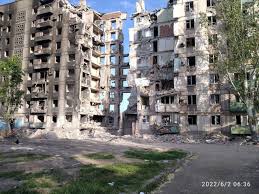 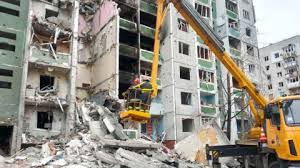 !!! НЕ СПРИЯЄ ОПТИМІЗАЦІЇ ІМІДЖУ УКРАЇНИ:
брак дипломатів та фахівців із міжнародних медійно-культурних комунікацій, а українські прес-аташе та інші дипломати, які покликані працювати з громадськістю в українських посольствах за кордоном, не є достатньо кваліфікованими
 брак професіоналів у сфері зовнішньполітичного іміджмейкінгу та зв’язків з громадськістю 
 ….
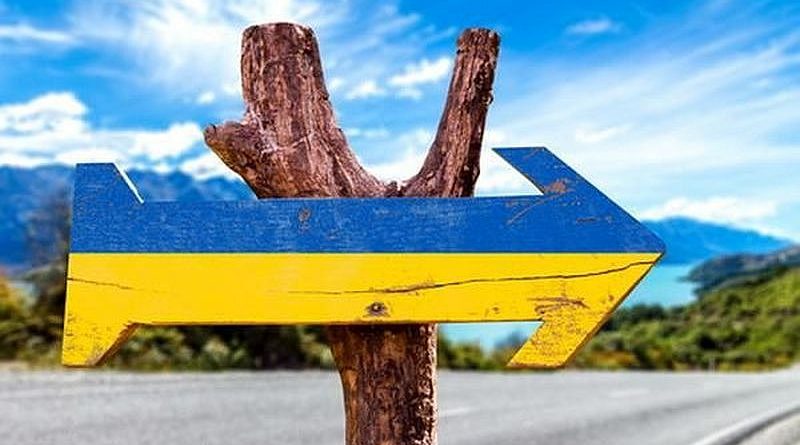 Україна до війни не привертала належної позитивної уваги західних ЗМІ (крім подій Євромайдану, подій на Сході та війни з Росією, корупційних скандалів). 
Кількість представників зарубіжних ЗМІ, що працюють у Києві, постійно зменшувалася з 90-х років.
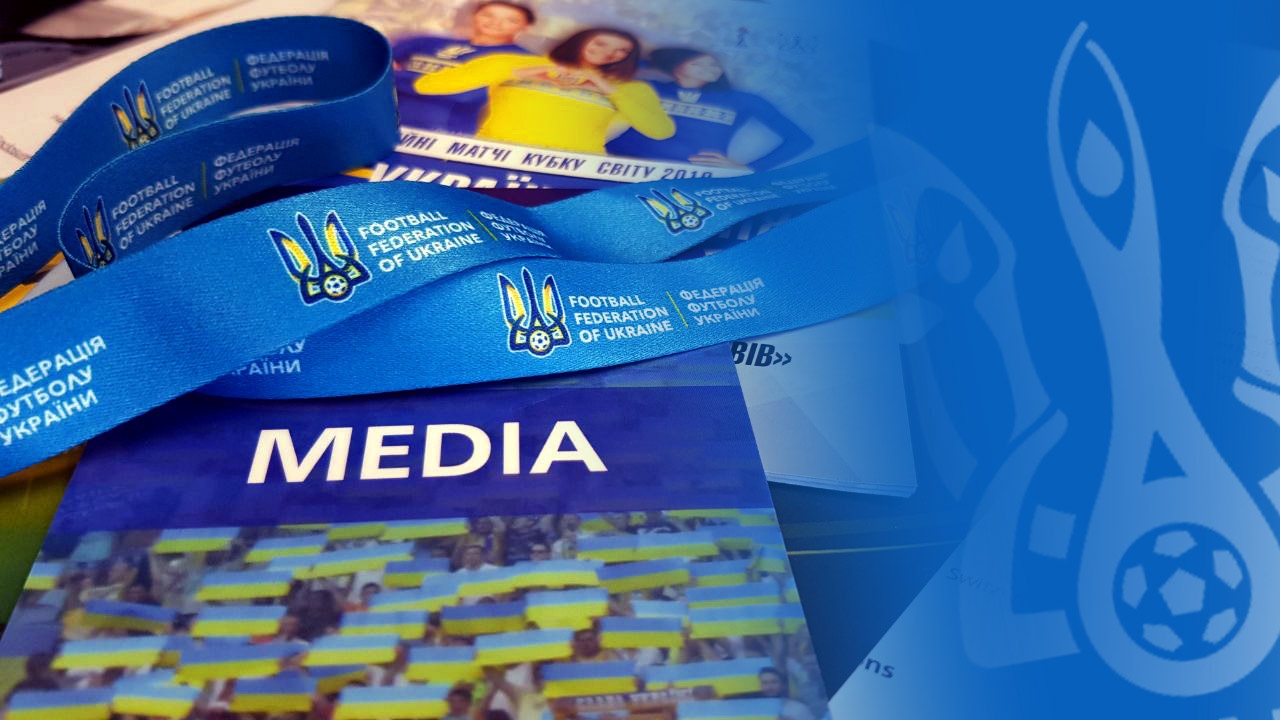 Як оптимізувати імідж України для зміцнення і закріплення її авторитету в геополітичному просторі:
Створити інституцію із фахівців різних напрямів, яка досліджуватиме цю галузь, формуватиме рекомендації стосовно висвітлення тих чи інших подій.
Політики та державні установи повинні мати консолідовану позицію з різних питань, які висвітлюють Україну. (Д. Богуш, ніде у світі не приділяють так багато уваги політиці, як в Україні. Наприклад, дослідження ТМА Communications, проведені для МЗС України, дозволяють зробити висновок про те, що фокус наших новин назовні виглядає так: 44 % – про політику, 19 % новин – про бізнес, але новини про політику переважно негативні).
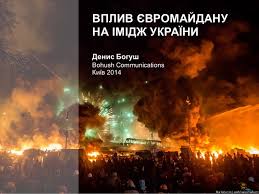 https://www.slideshare.net/DenisBohush/image-of-ukraine-euromaidan-2014
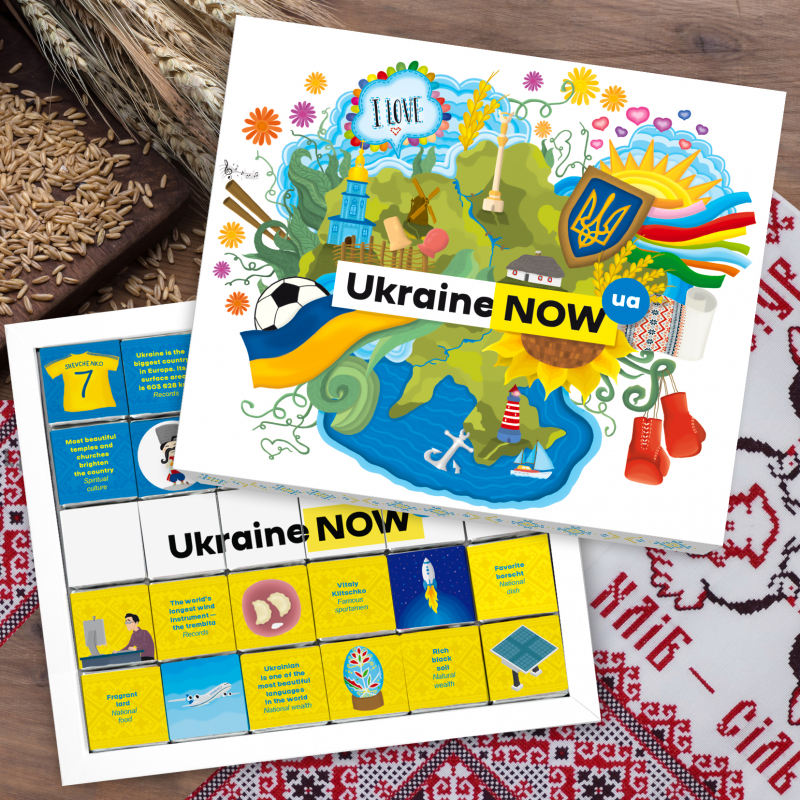 Україна повинна проводити активну інформаційну політику: пропагувати власні здобутки та можливості, підтримувати українські інформаційні центри в різних країнах, просувати українські ЗМІ в різних мережах у світі тощо. Проте є необхідним й комплекс заходів з інформаційної безпеки держави.
 Належне фінансування іміджмейкінгу України
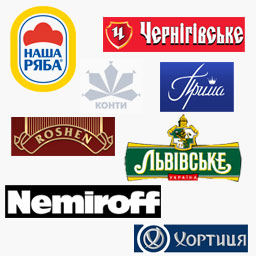 Імідж країни складається із відомих брендів. Серед українських брендів, які відомі за кордоном, тільки одиничні марки («Nemiroff», «Roshen»). Повинно бути більше відомих брендів і торгових марок, які закріплювали б позитивні асоціації з Україною. Тож варто покращити умови для розвитку підприємництва та бізнесу (оптимальне оподаткування, унеможливлення корупційних схем тощо). 
Чітке визначення геополітичних пріоритетів i самовизначення України як суверенної держави iз власними геополітичними та національними інтересами – перетворення її на європейську державу не тільки за географічним становищем, а й за вiдповiдними стандартами внутрiшньої та зовнішньої стабільності. 
Докорінна перебудова політичної системи України, вихід з кризи політичної та економічної сфери.
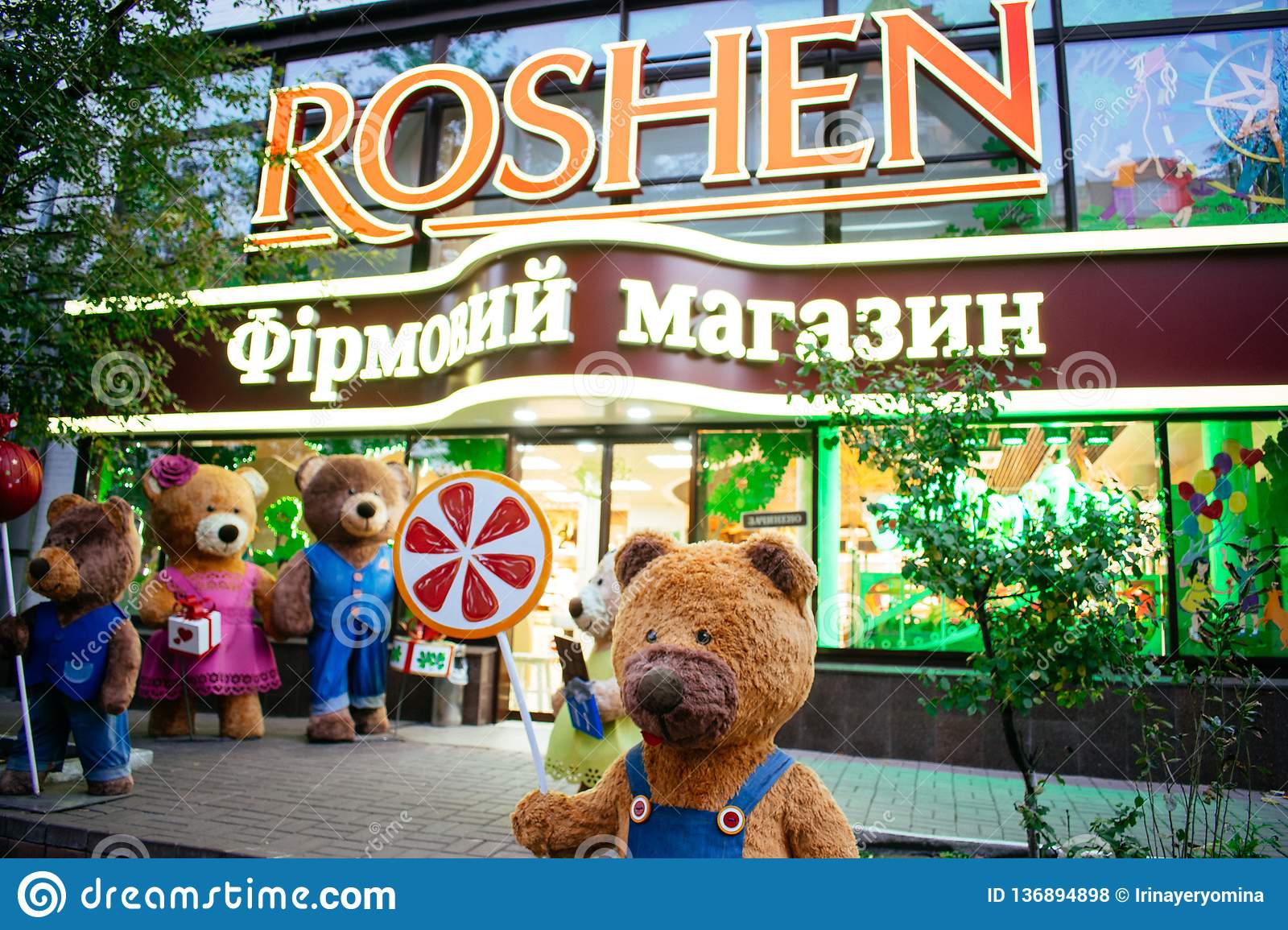 Після 2014 р. - втрата контролю України над своїм інформаційним простором та процесом формування зовнішнього іміджу держави; за умов відсутності чи слабкості державної політики формування та просування іміджу України в інформаційному просторі закордонних держав, він все одно формувався, але не Україною!!! 
США, як стратегічний партнер України, і Росія, як держава-агресор, здійснювали вагомий і діаметрально протилежний вплив на український інформаційний простір, що робить його вразливим і суперечливим. За цих умов, відсутність власної системи контролю та міцних цінностей, що здатні об’єднати країну, дозволила поставити під сумнів її національну безпеку та територіальну цілісність
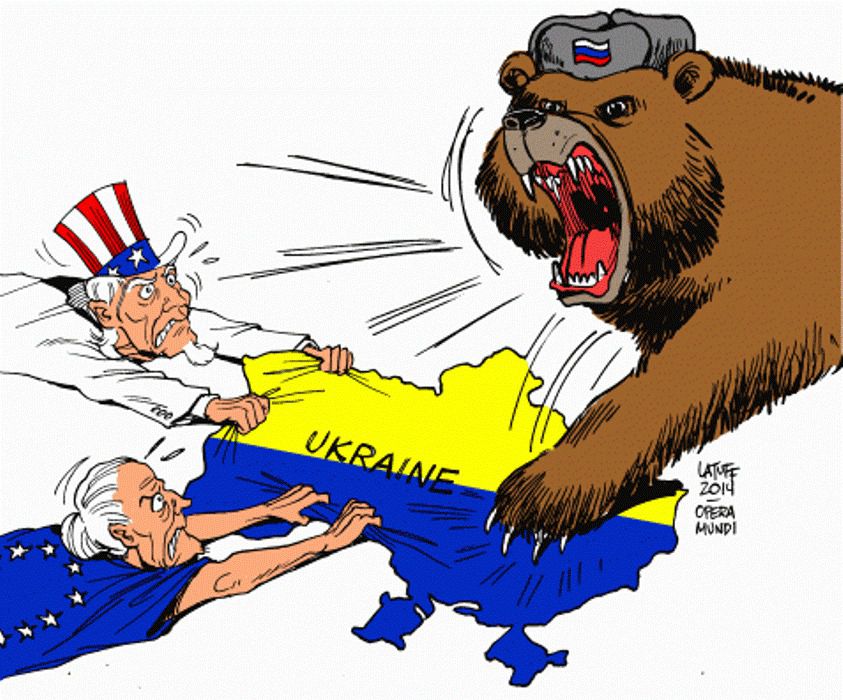 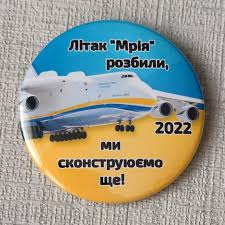 ПОТРІБНО!!! 1) Формування свого інформаційного простору не тільки в межах своїх держ. кордонів, а й на території інших держав; 2) коригування державної політики просування іміджу України через посилення локальних образів та загальнонаціональних цінностей, актуальних асоціацій та ідентифікацій українців. 
Це спільна справа влади, бізнесу і громади, дипломатичних представництв і діаспор світу з приводу їх об’єднання заради відтворення позитивного іміджу України і українців. 
Образ країни, як складова іміджу держави, формується не тільки через інформаційну політику, а й через знання про осіб-символів, слова-маркери, поведінкові стереотипи, інтерпретацію подій.
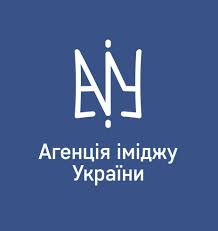 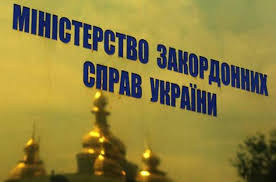 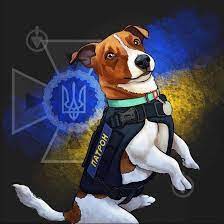 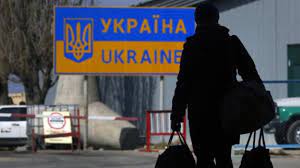 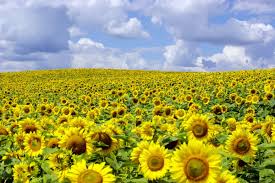 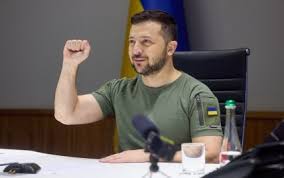 ІНДИКАТОРИ АНАЛІЗУ ІМІДЖУ УКРАЇНИ В ЗОВНІШНЬОМУ ІНФОРМАЦІЙНОМУ ПРОСТОРІ:
образ влади України (образ Президента, українського політикуму, державних рішень і дій);
події та їх інтерпретація (івент-ланцюг), в контексті яких згадується Україна (наприклад, безвіз, корупція, енергетичні відносини з сусідами та ін.);
 асоціативні образи України та українців, серед яких - територія війни (криза, війна, конфлікт або громадянська війна), характеристики та ментальні особливості її народу;
стереотипи щодо поведінки та соціального статусу українців (напр., українці-заробітчани та ін.); 
культурна спадщина України: видатні постаті (вчені, артисти, дизайнери), культурні та спортивні події, церква, кіно або творчі колективи, народні традиції.
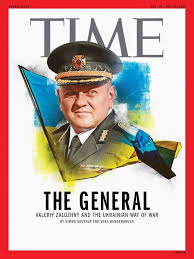 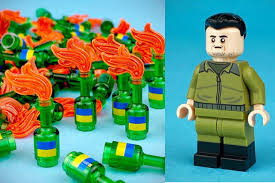 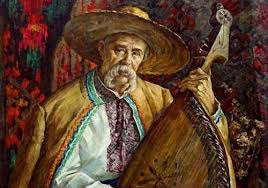 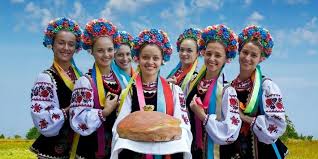 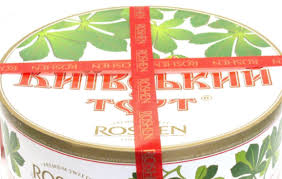 Формування зовнішнього іміджу держави повинно починатися з локальних територій та ефективної державної політики регіонального розвитку. 
На локальному рівні в державі об’єднуються 
автентичні цінності,
 історична пам’ять, 
образи національних героїв,
образи національних свят, 
символи, 
…
	відображали б українську національну ідентичність, туристичний потенціал, економічний добробут та політична стабільність.
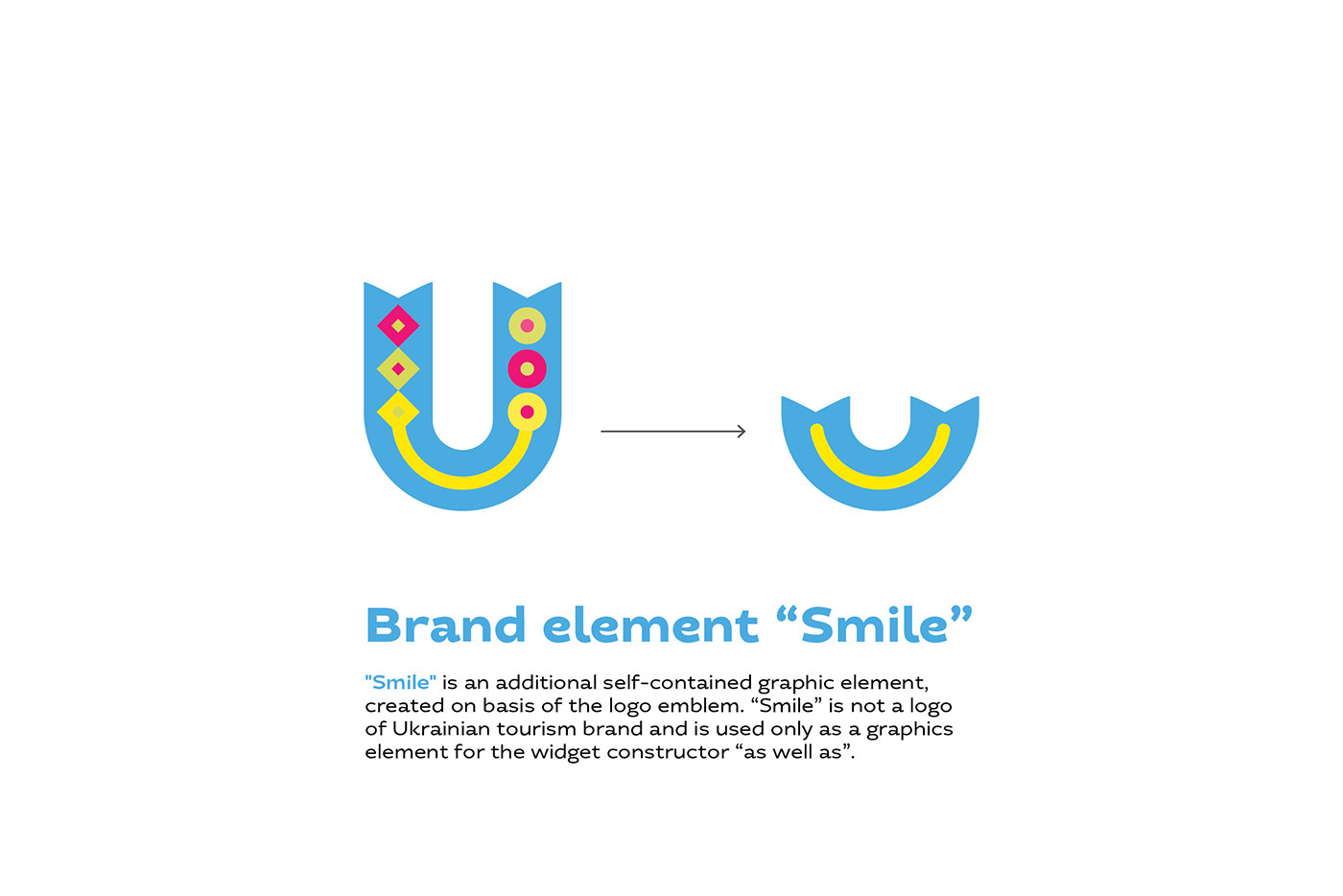 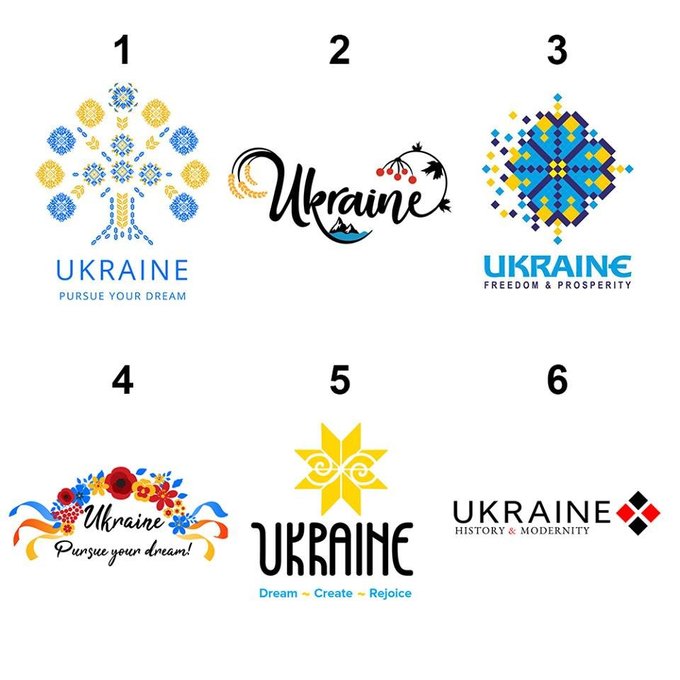 Загальнонаціональні образи мають проходити шлях як самостійного формування, так і узагальнення образів локального рівня. 
Завдання держави: 
ідентифікація цих локальних образів;
об’єднання образів в імідж держави, який би згодом, шляхом впровадження маркетингової стратегії на рівні державної політики, перетворився на вдалий бренд; 
трансляція узагальненого іміджу держави назовні через державні канали комунікації, офіційні промови політичних діячів, дипломатичні місії, діаспори, творчі колективи, спортивні об’єднання тощо.
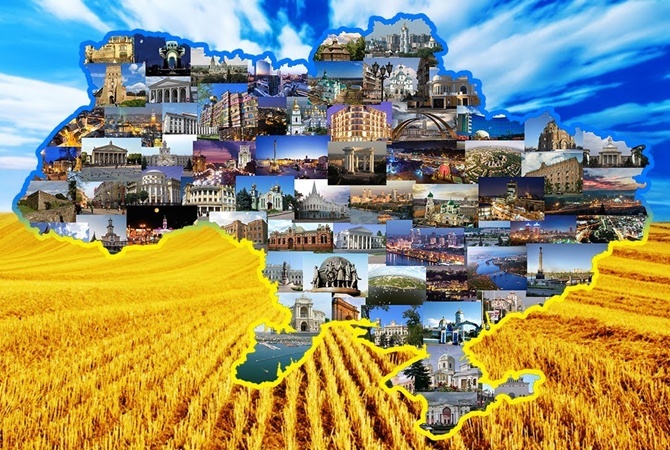 Мистецький проєкт, присвячений творчості українських художників "Велика сімка 2.0"
З 4 до 13 листопада 2022 р. у Національному музеї Тараса Шевченка 
Ініціатори акції — благодійний фонд «Сучасна Україна» у співпраці з фундацією «Культура».
У рамках проєкту будуть представлені твори художників:
Олександра Архипенка
Михайла Бойчука
Анатолія Криволапа
Казимира Малевича
Георгія Нарбута
Марії Примаченко
Тараса Шевченка
«Це оновлена версія проєкту "Велика сімка", що відбувся у травні 2021 року. Вперше в одній експозиції були презентовані твори семи митців, які увійшли до рейтингу "Топ-100 великих українців", що визначали хід історії з часів Київської Русі до наших днів за версією журналу "Новое время"», — зазначають організатори.

Автори проєкту прагнуть перетворити Україну на потужний бренд, який буде в авангарді світу: від питань миру до мистецтва та культури. Великий міжнародний мистецький тур розпочинається у Києві та продовжиться у 22 столицях світу.
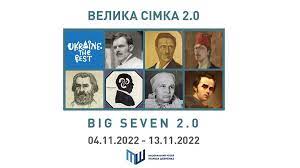 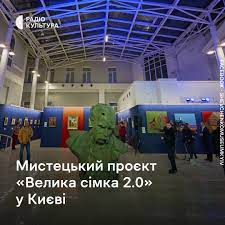 «Ворог не вміє воювати на полі бою, але з особливою жорстокістю знищує ракетами та бомбами нашу культурну спадщину. Зруйновано музей Марії Примаченко, розстріляно церкву в селі Липівка Макарівського району Київської області, розписи до якої декілька років створював Анатолій Криволап та Ігор Ступаченко. Розписи значно пошкоджено. На всіх окупованих територіях руйнуються пам’ятники Тарасу Шевченку. У Києві від ударів ракет постраждали музей Шевченка, парк Шевченка, університет Шевченка. Масштаб знищення нашої культури значно більший, аніж в 30-ті роки ХХ століття під час «Розстріляного відродження», коли радянська влада розстріляла сотні українських митців. Зараз зазнали руйнувань 917 об’єктів культурної інфраструктури. Що це, якщо не "Розстріляне відродження 2.0"? Тому я вирішив продовжити проєкт з новою назвою "Велика сімка 2.0", що фіксує стан на сьогодні. Це важливо для українців та усього світу. Я певен, що культурна дипломатія переможе дипломатію автомата Калашнікова» 
Юрій Комельков, засновник фундації «Культура»
"Велика сімка" — проєкт, що прокладає шлях до створення візуального коду нації, опису "генетичного коду української культури"
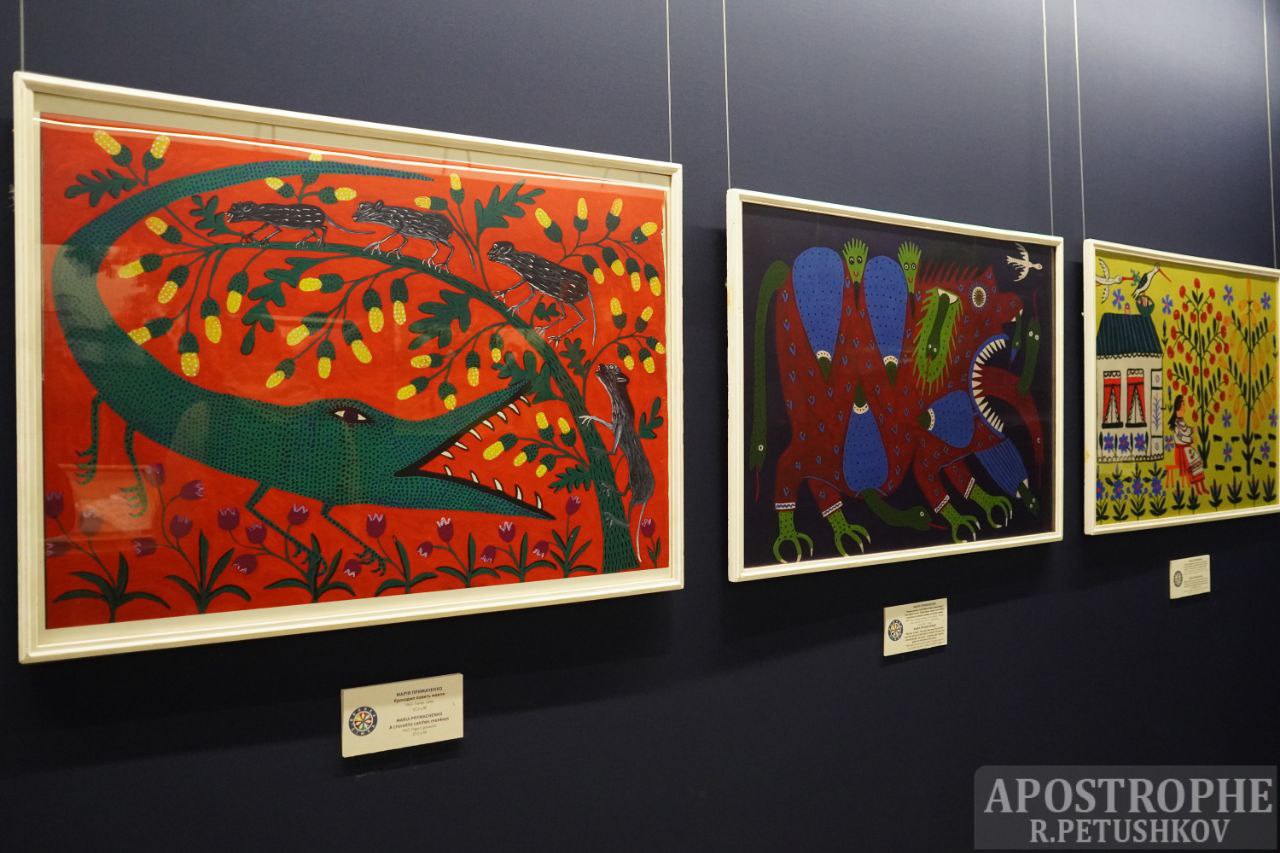 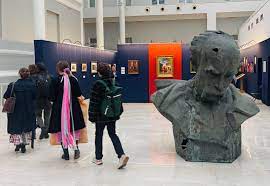 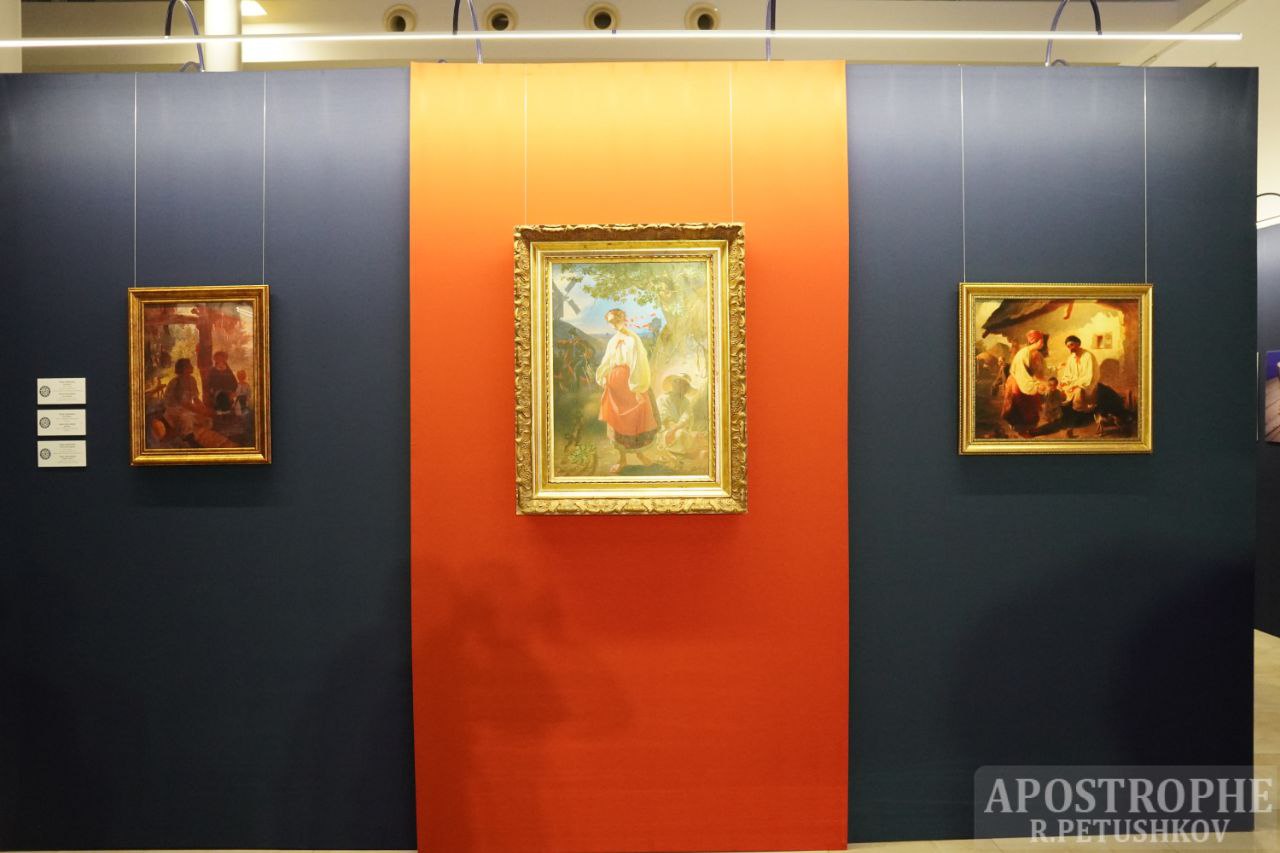 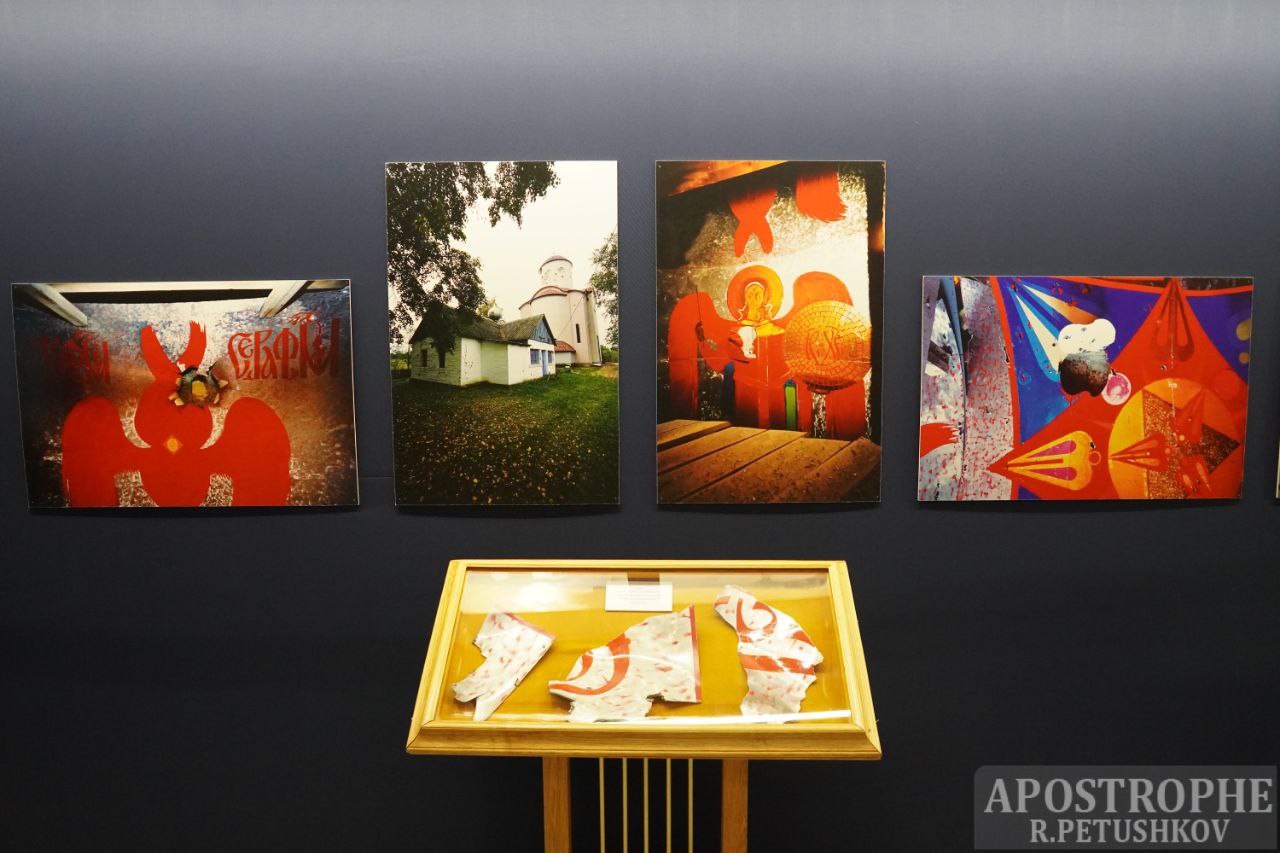 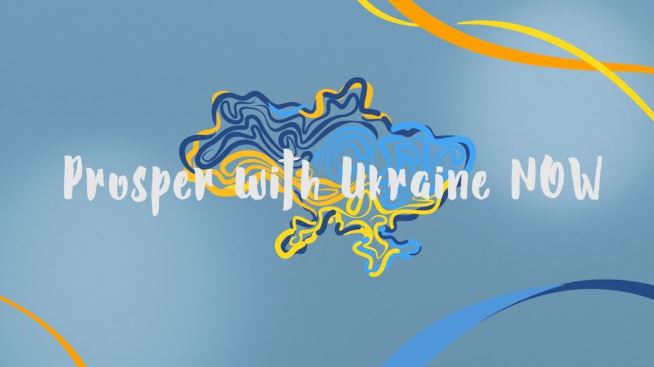 ВИСНОВОК
Імідж держави формується під впливом складових її зовнішньополітичного курсу, а саме: безпекової політики, дипломатії, правової, соціальної, економічної політики, і просувається в рамках інформаційної політики держави. Полем формування іміджу держави виступає сукупність інструментів зовнішньої політики держави, каналів просування інформації, суб’єктів коригування цієї інформації. 
Формування іміджу держави в зовнішньому інформаційному просторі має розглядатися як багатоаспектна складова зовнішньополітичного курсу держави. 
Інструменти, канали та суб’єкти формування і коригування іміджу держави мають бути закладені в кожному з векторів зовнішньої політики, а саме в безпековому, дипломатичному, економічному, соціальному, правовому та безпосередньо інформаційному